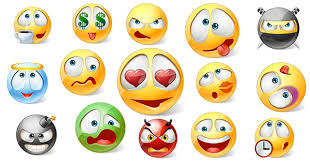 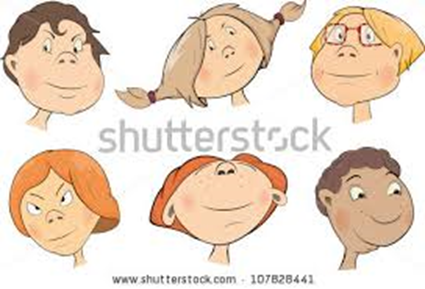 Unit 3
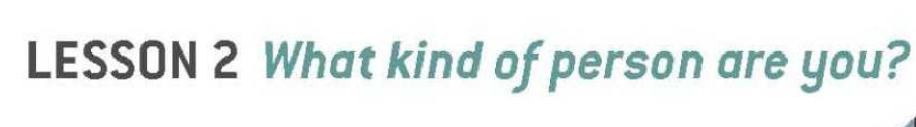 New Vocabulary
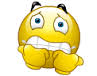 Afraid
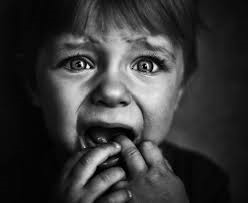 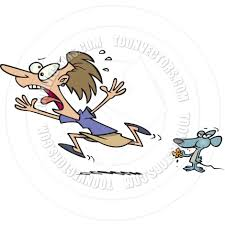 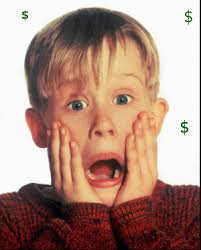 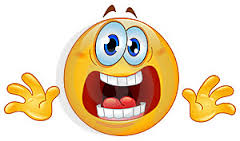 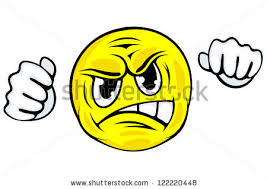 Annoyed
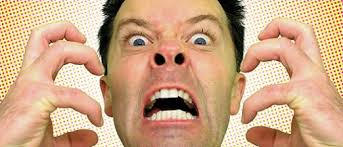 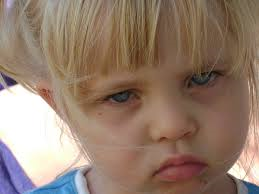 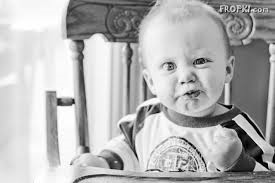 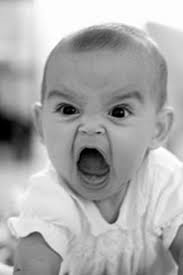 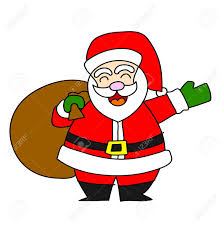 generous
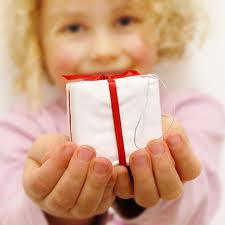 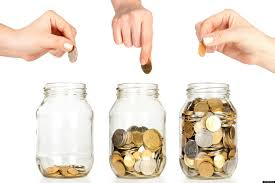 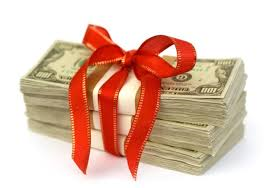 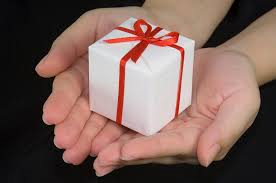 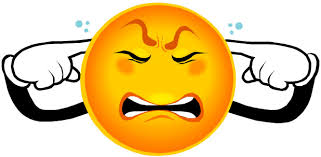 noisy
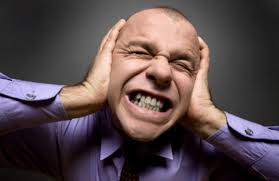 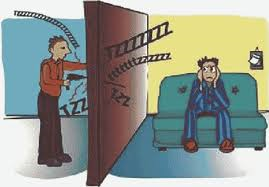 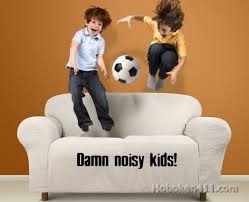 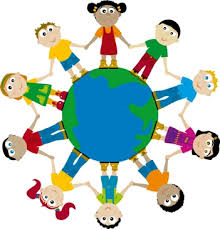 helpful
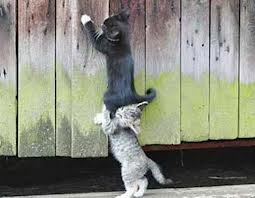 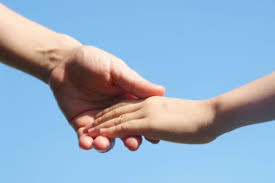 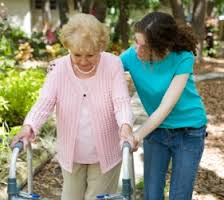 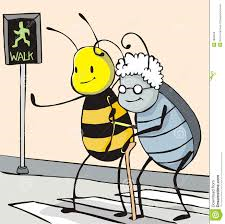 kind
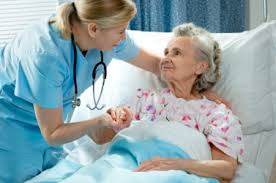 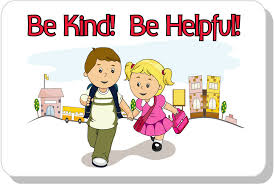 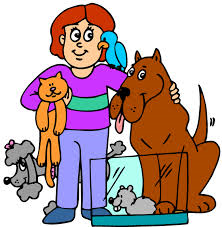 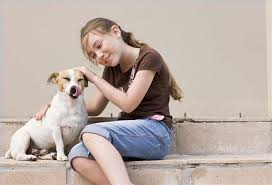 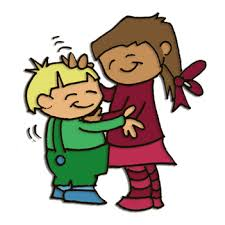 fond
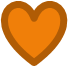 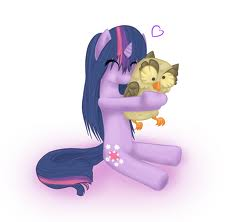 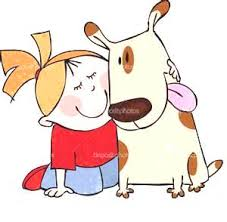 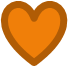 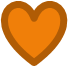 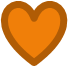 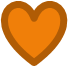 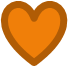 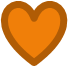 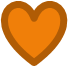 describe
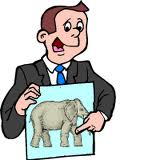 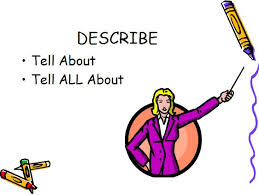 Friendship
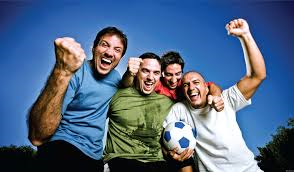 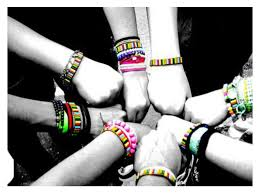 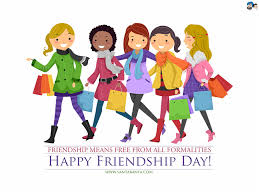 questionnaire
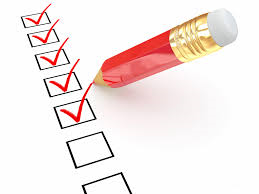 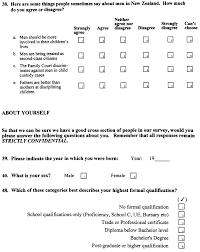 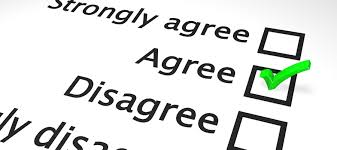 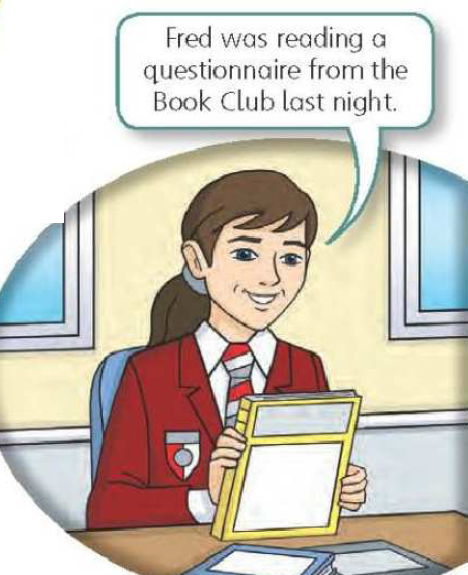 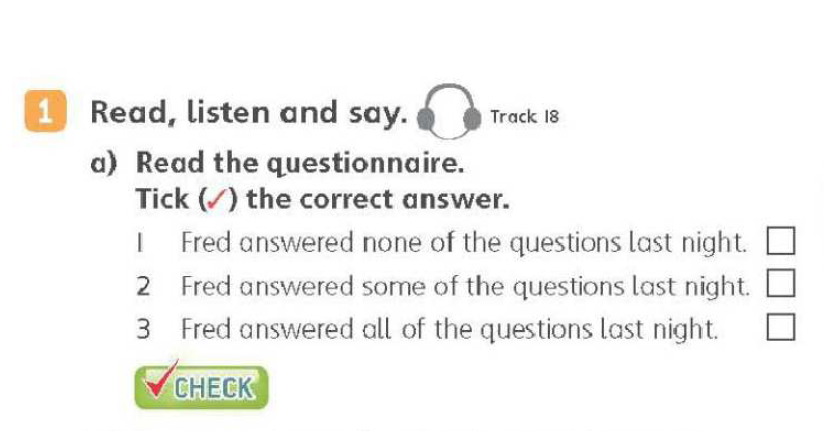 
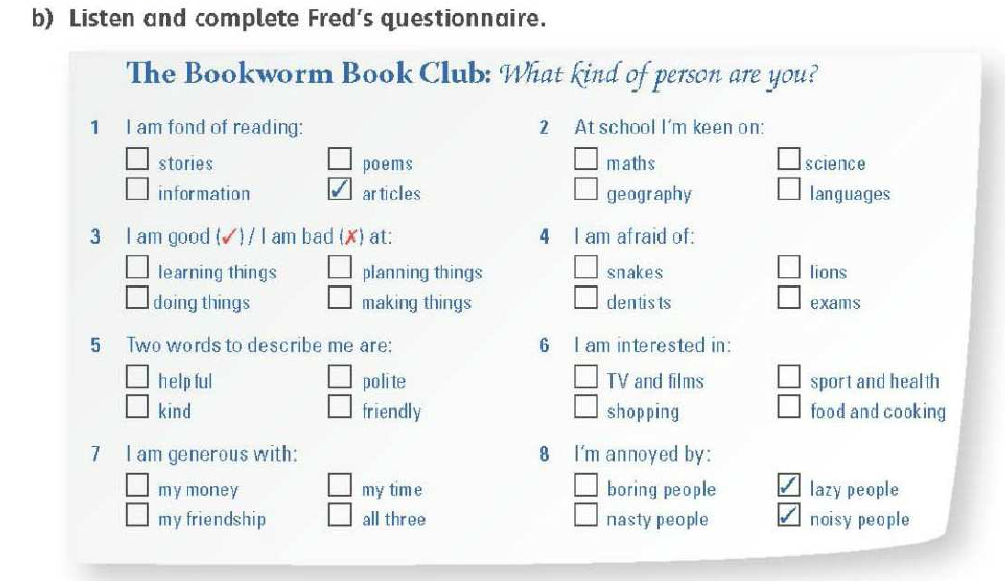 










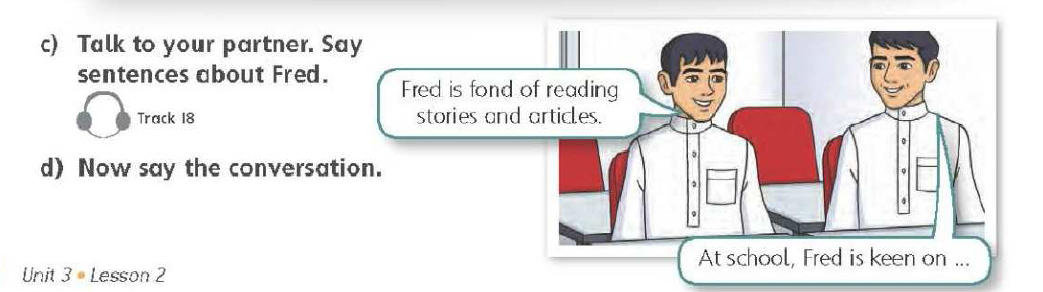 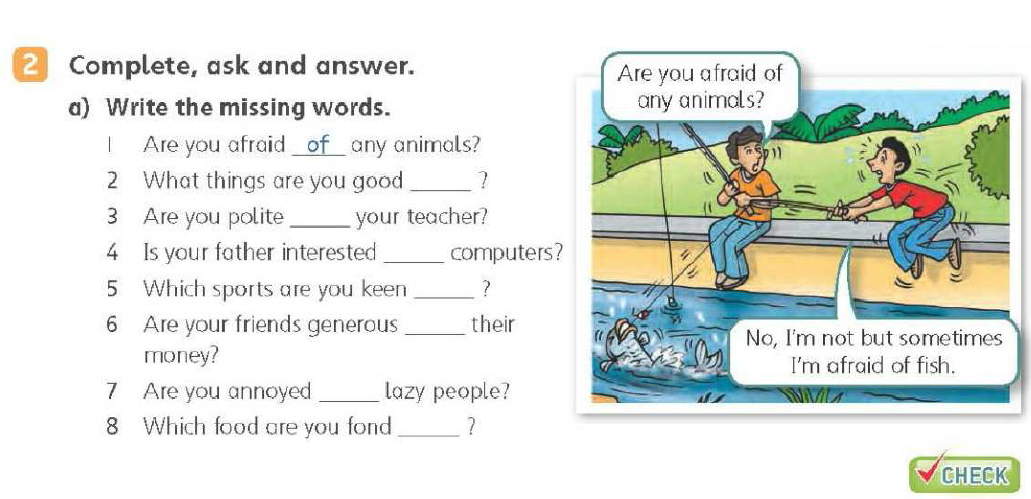 at
to
in
on
with
by
of
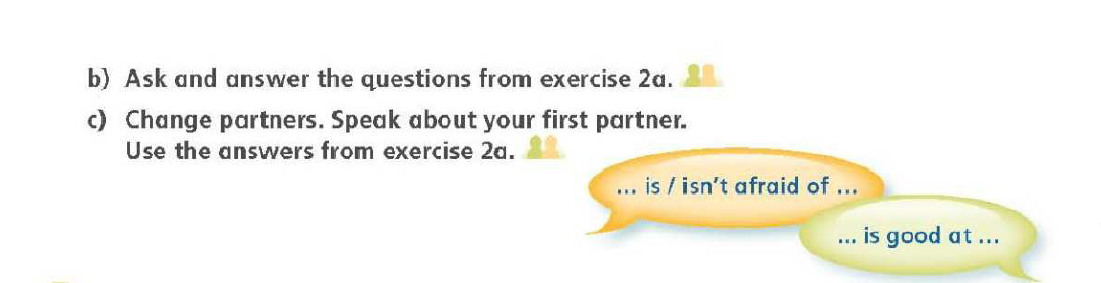 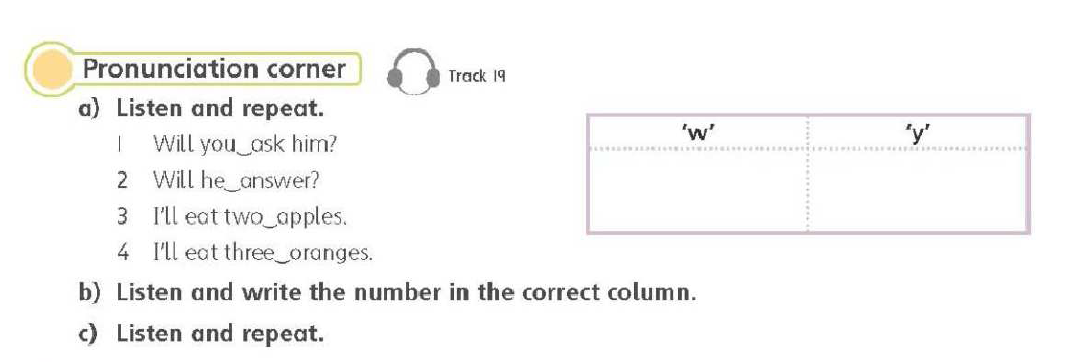 1
 3
2
4
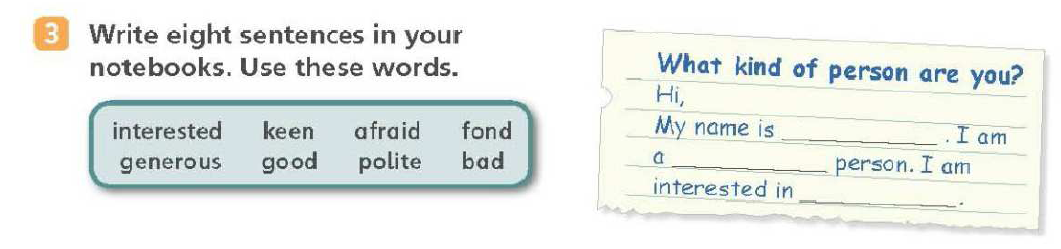 Home work
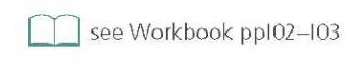 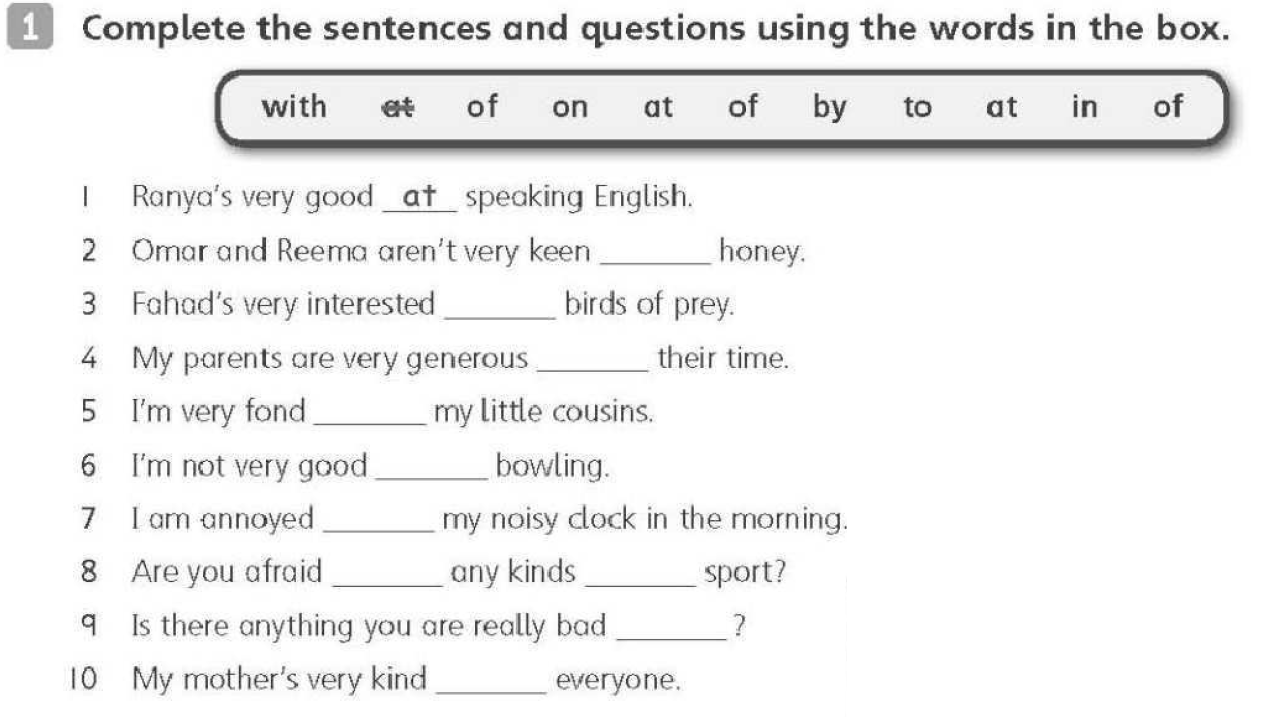 on
in
with
of
at
by
of
of
at
to
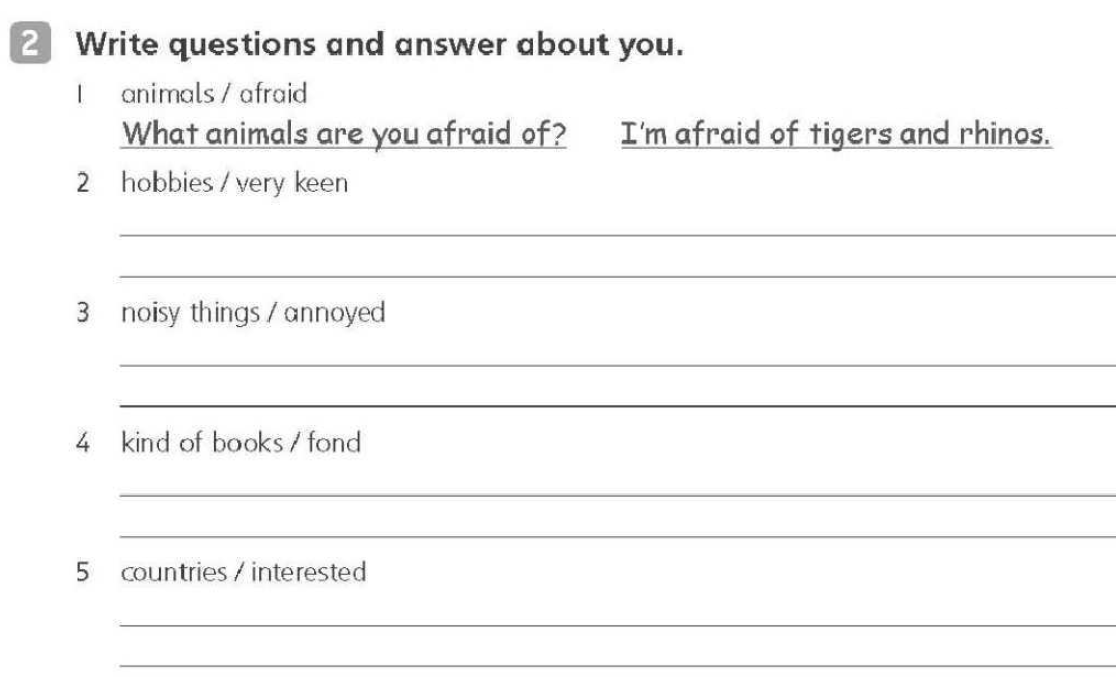 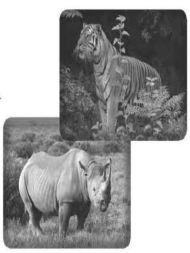 ````11`
What hobbies are you very keen on?
 I’m very keen on………….
What noisy things are you annoyed by? 
I’m annoyed by …
What kind of books are you fond of? 
I’m fond of …
`
What countries are you interested in?
 I’m interested in …
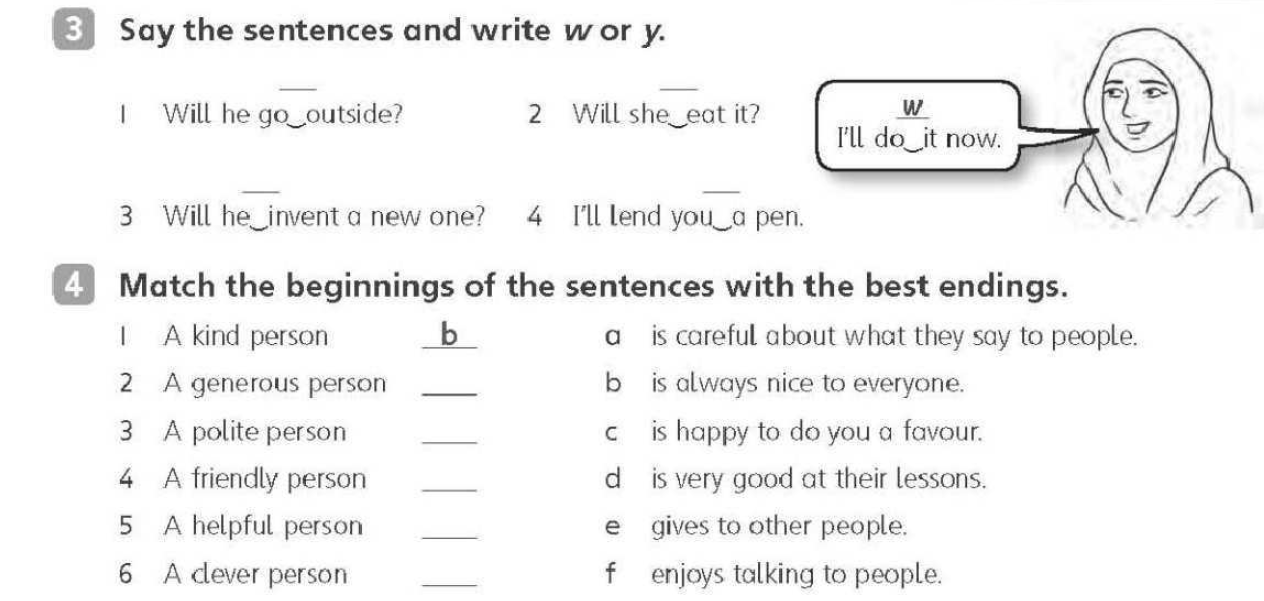 w
y
y
w
e
a
f
c
d
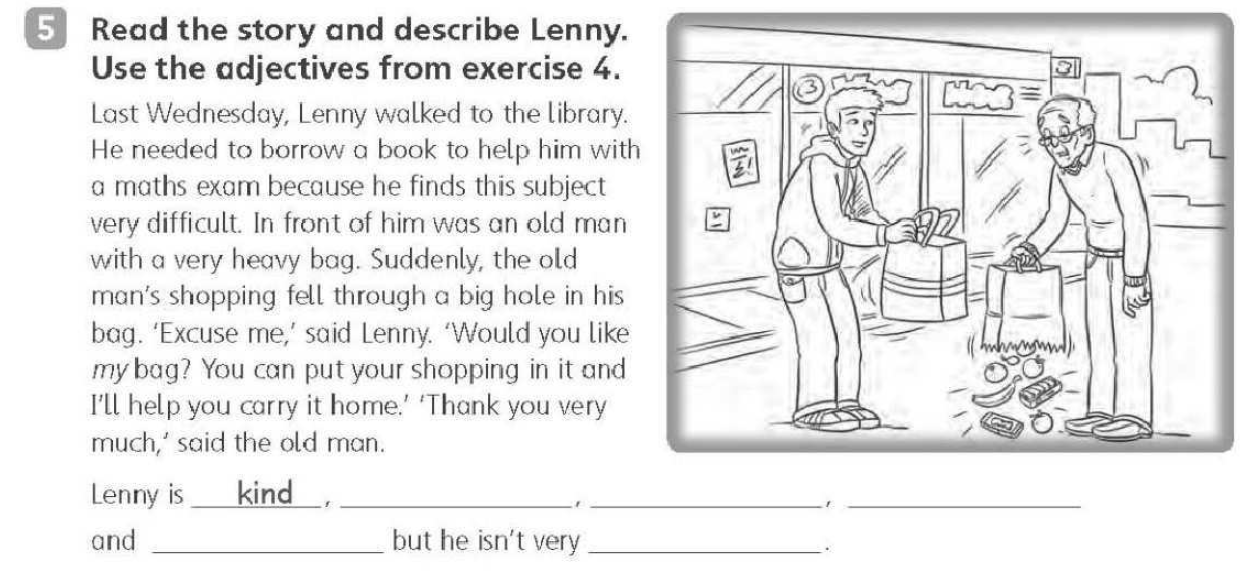 generous
polite
friendly
helpful
clever
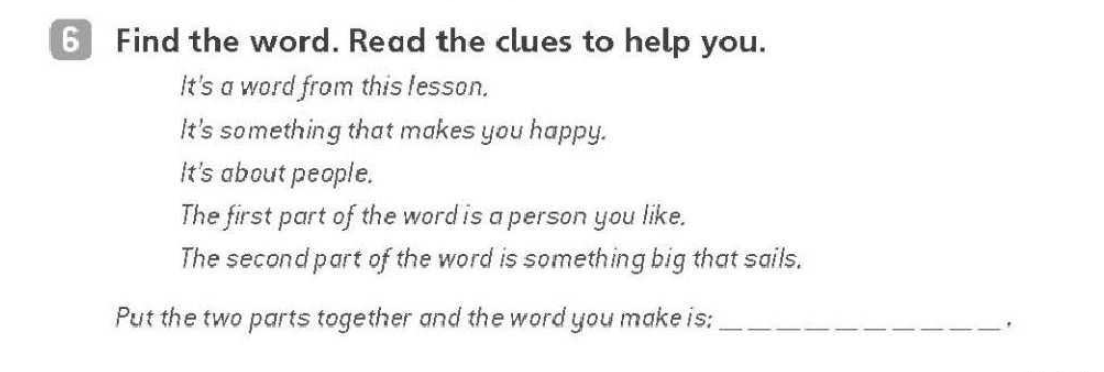 friendship
The end